Lecture 17
In this lecture we will look at:
Electricity generators.
Inductors and inductance.
Inductance of a solenoid.
RL circuits.
Energy stored in a B field.
Energy density of a B field.
Mutual inductance.
After this lecture, you should be able to answer the following questions:
What is the emf induced in a coil of area 1 cm2 consisting of 100 turns of wire rotating with a frequency of 60 Hz in a uniform magnetic field of strength 0.5 T. 
How is inductance defined and what is the inductance of a coil with N turns?
Describe the current that flows in a series circuit containing a resistance, an inductance, a battery and a switch from the point at which the switch is closed.
E (Vm-1)
t (s)
Electricity Generators
Recall electric motor:
Force on ____________ wire in magnetic field causes rotation of coil.
Now use ____________ to rotate the coil in the magnetic field.
Frequency f, angular ________ w = 2pf.
_____ through N loops of coil given by:
Induced ____ from _________ law,
N=1000, B=1T, A=4x10-4m2, f=50Hz.
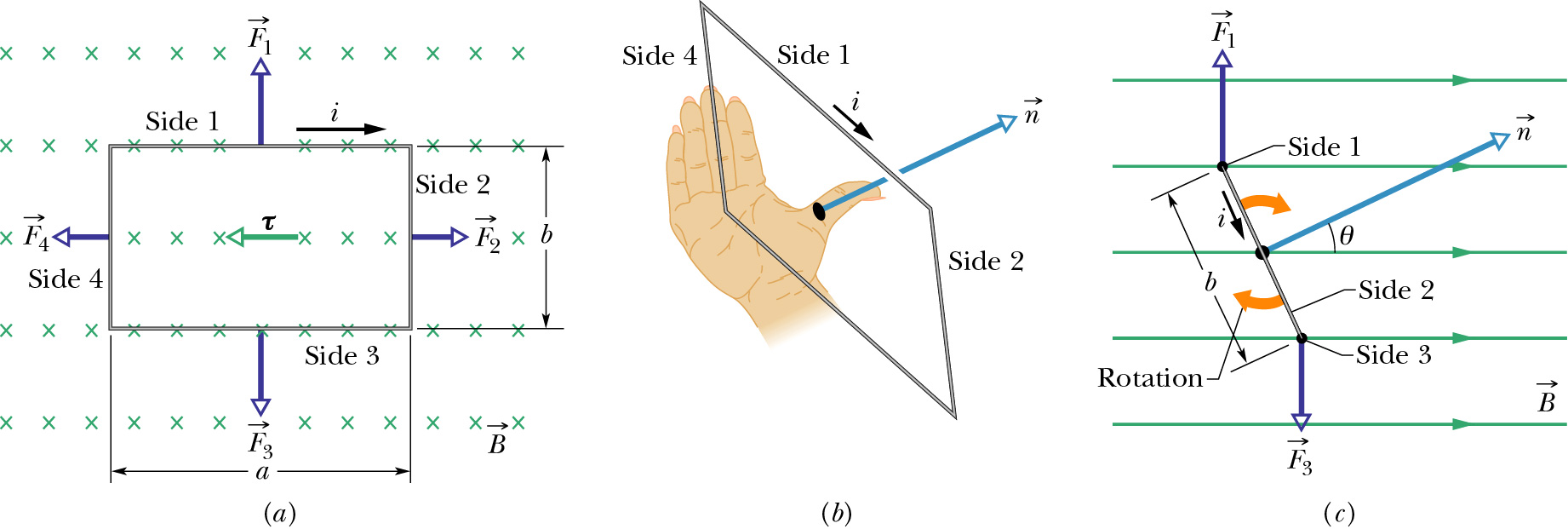 Inductors and Inductance: Inductance of Solenoid
If a current i produces a _________  _____ of FB in a loop, the inductance is defined to be:
Unit is the henry (H = T m2 A-1).
If the ________ is a coil made of N loops:
(All the windings are linked by the shared flux FB, the product NFB is called the magnetic flux linkage.)
Assume no ____________ in vicinity of ________ considered in following.
Consider _______ with n turns per unit length, area A. 
Magnetic field, B = m0in.
For length x far from ends,
Hence: 
The __________ per unit length (far from ends of solenoid) is:
For solenoid with total length X >> r:
i (decreasing)
r
L
EL
L
Inductors and Inductance
Current change (e.g. through solenoid) can cause change of ___________ and hence induce ___.
This is self-inductance, current i changes and ___________ emf appears across solenoid.
Direction of induced emf given by _______ law.
In example, ____ must oppose decrease in current, so tends to produce ______ in indicated direction.
Potential across inductor, VL, is equal to EL if __________ of inductor is negligible.
If inductance has internal resistance r, split into “perfect” _________ and resistor:
a
R
b
E
L
RL Circuits
Consider following circuit:
Use ___________ loop rule:
(Compare with equation for RC circuit!)
Solution:
Inductive time constant t = L/R            [17.9]
Move switch to position b, Kirchoff’s loop rule then gives:
Solution now:
RL Circuits
Example, R = 1000 W, L = 2 H, E = 10 V,t = L/R = 0.002 s.
Switch initially in position a then move to position b after 5t = 0.01 s.
Look at _______ through and _______ across inductor.
If move switch after only 2t = 0.004 s:
(A)
(V)
(s)
(A)
(V)
(s)
Energy Stored in a Magnetic Field
Energy can be stored in a B field. 
Consider again _____________:
Differential equation describing circuit:
Multiply each side by i:
Now if charge dq passes through ________ in time dt, rate at which _________ on it is (E dq)/dt = E i, so LHS is rate at which battery delivers _______ to rest of circuit. 
Term i2R is rate at which energy ______________.
Remainder must be rate at which energy is stored in __________, i.e.
i
R
EL
L
E
Energy Stored in, and Energy Density of, B Field
Rewriting
This can then be integrated:
Setting the energy to be zero for zero magnetic field (i.e. zero current):
Compare with energy stored in charged capacitor:
Consider length x far from ends of solenoid of _______ Ax with n turns per unit length.
The energy stored in this volume is:
Now
We also know               , so energy density:
Compare with energy density of electric field:
Mutual Induction
Consider two coils close together.
Current in coil 1 _______ magnetic  field which passes through (links) coil 2. 
If change _______ through 1, i1, change field and hence ____ through coil 2, inducing ___ in coil 2.
Flux through coil 2 is F21 (i.e. flux through 2 generated by current in 1).
Define mutual inductance:
Rewriting the above:
Now vary i1 with time:
__________ law tells us RHS is magnitude of emf appearing across coil 2, so we write (with – sign due to _______ law):
1
2
Mutual Induction
Can make same argument for ____ induced in coil 1 due to ______ in coil 2, find:
The emf induced in either coil is proportional to the change in current in the other coil.
It turns out that M12 = M21 ≡ M.
Hence we can write:
The unit of mutual inductance is the same as that of self inductance,  the _______.